4+4                       6  3
6+6+6                   4  2
4+2+4+2               c  2+d  2
c+d+c+d               4  2+2  2
5+3+5+3               (с+в)  2
с+в+с+в                (5+3)  2
-8=
20-3=
-11=
+4=
+6=
3=
17
20
18
6
6
18
14
10
?
?
?
?
?
?
?
?
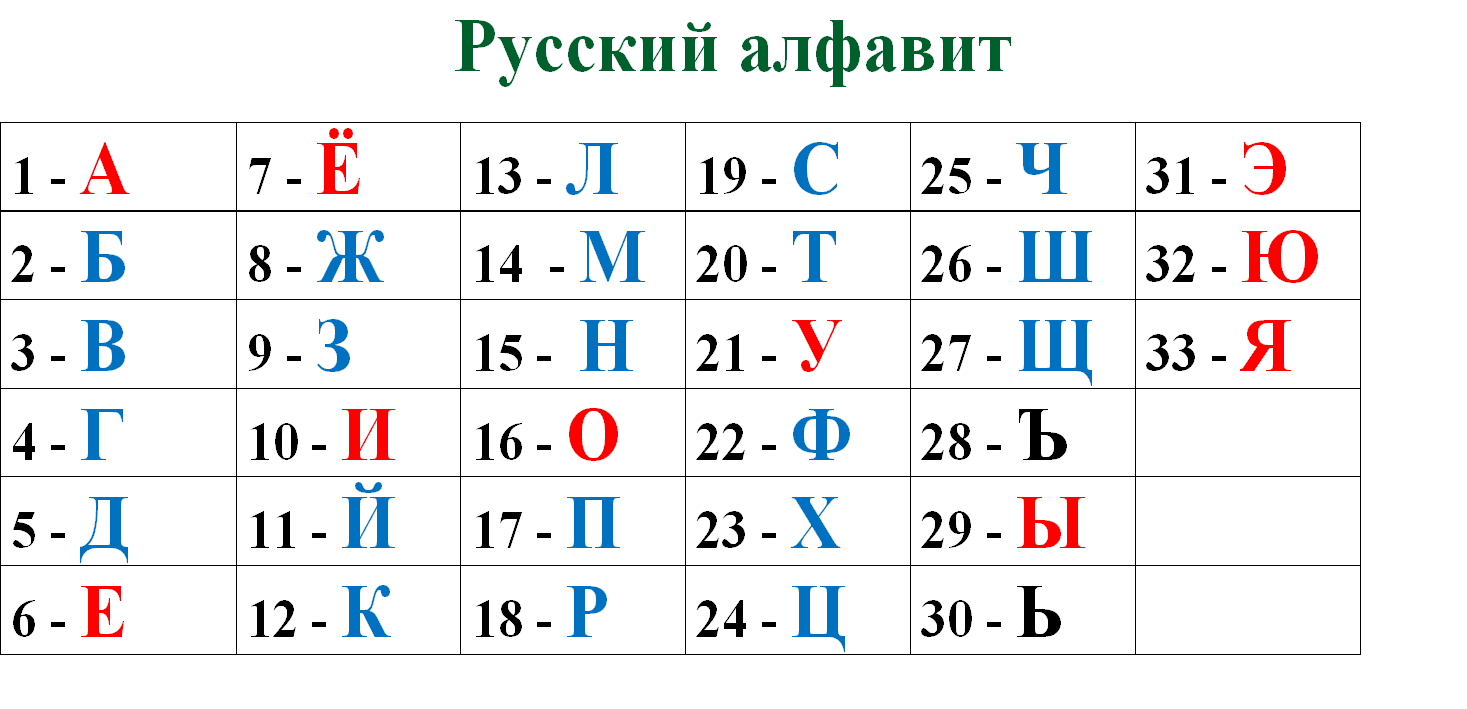 17
20
18
6
6
18
14
10
П
Е
Р
И
Т
Р
М
Е
Периметр прямоугольника.
Периметр- это сумма длин всех сторон.
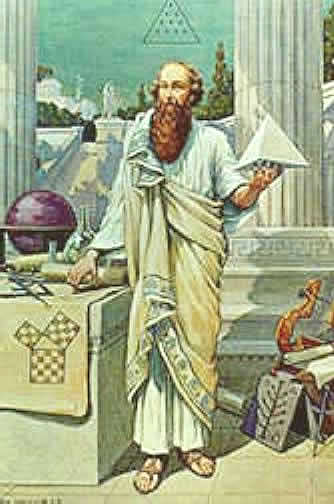 Периметр- измерение вокруг.
5 см
2 см
а
в
Р = 
Р = 
Р =
а+в+а+в
а 2+в 2
(а+в)  2
Р = 4+3+4+3=14(см)
Р = 4  2+3  2=14(см)
Р = (4+3)  2=14(см)
Домашнее задание.

Найдите периметр одной из своих комнат в доме и запишите решение разными способами.
Стр. 52 № 2